2
0
1
9
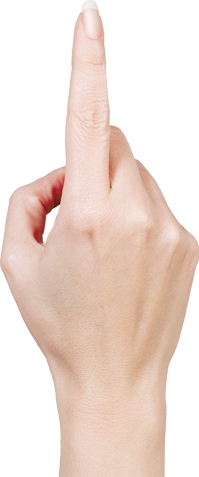 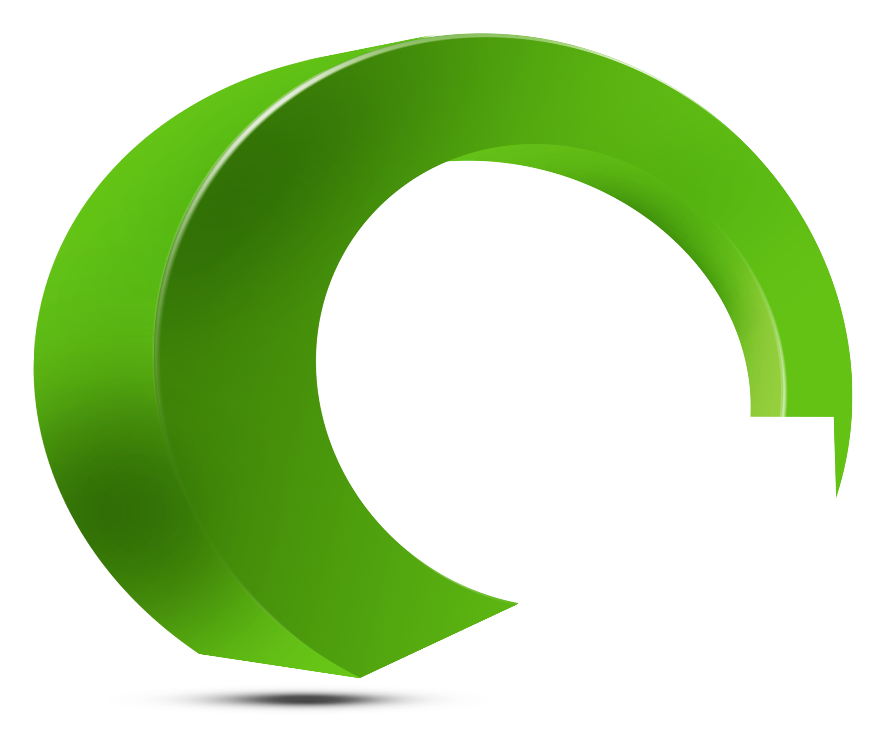 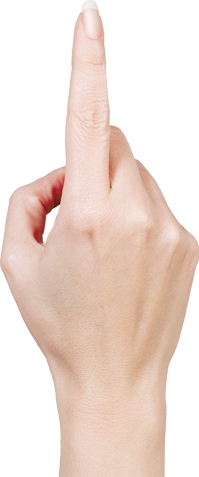 适用于工作报告/季度/计划/总结/等演示
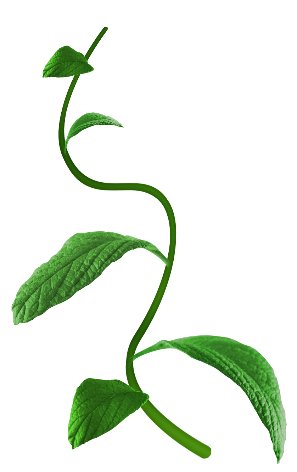 亮亮图文旗舰店
Year-end summary plan reporting on activities report
summary plan reporting on activities
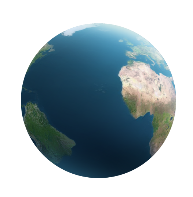 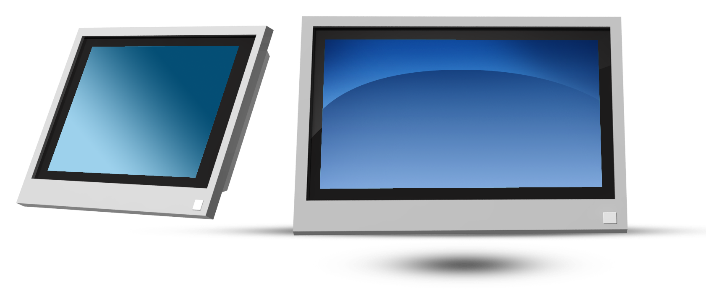 [Speaker Notes: 亮亮图文旗舰店https://liangliangtuwen.tmall.com]
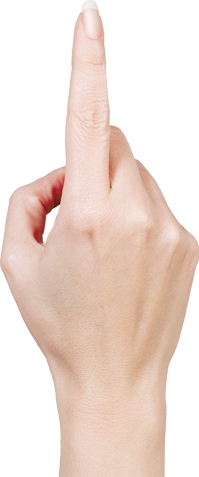 言
前
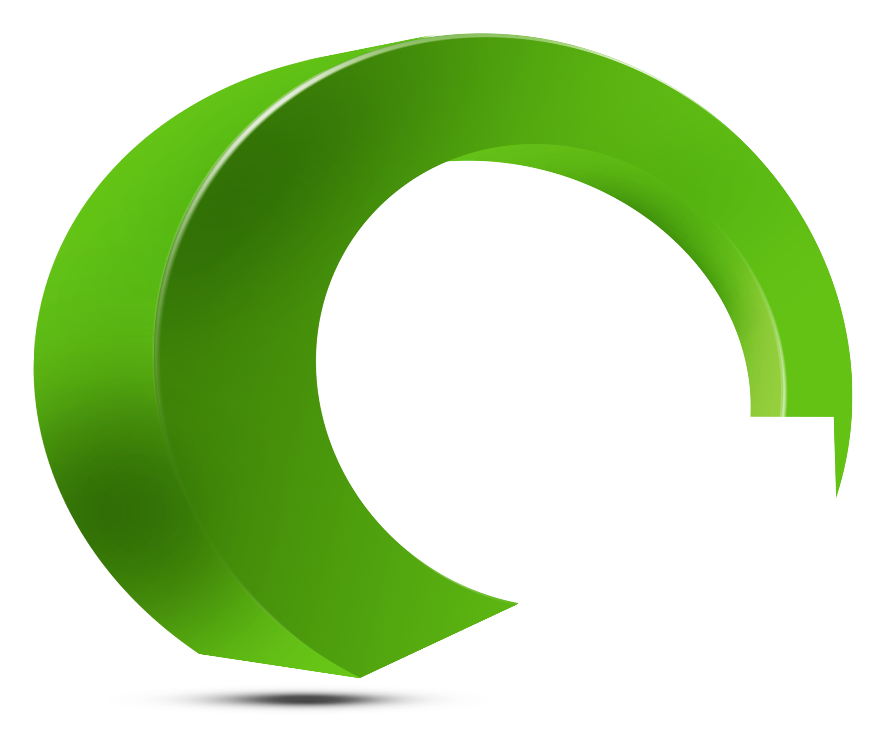 岁月流转，时光飞逝，转眼间2016年的工作又接近尾声。
       回首过去一年的工作，经过全体领导及员工的共同努力，公司经营业绩保持良好，行业地位、社会形象日渐提升，各项工作全面发展。
       新起点、新希望。站在2017年的起点，我们将继承和发扬过去工作中存在的优点，汲取经验，摒弃不足，满怀信心，以更清醒的头脑、更旺盛的斗志、更奋发的姿态和更充沛的干劲，向我们的既定目标进发！
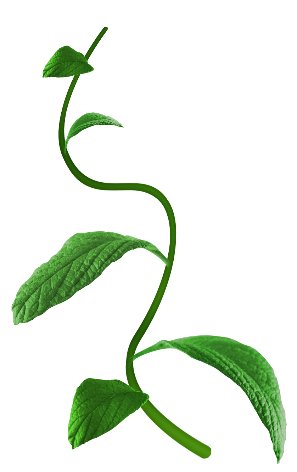 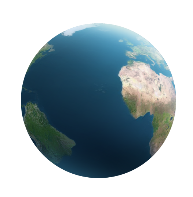 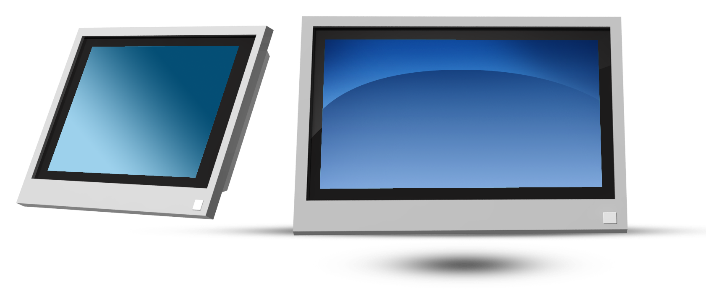 C
目录
ONTENTS
年度工作概述
（添加二级标题）
工作完成情况
（添加二级标题）
成功项目展示
（添加二级标题）
工作不足之处
（添加二级标题）
明年工作计划
（添加二级标题）
PART  01
年度工作概述
A summary on the stage
点击输入标题内容
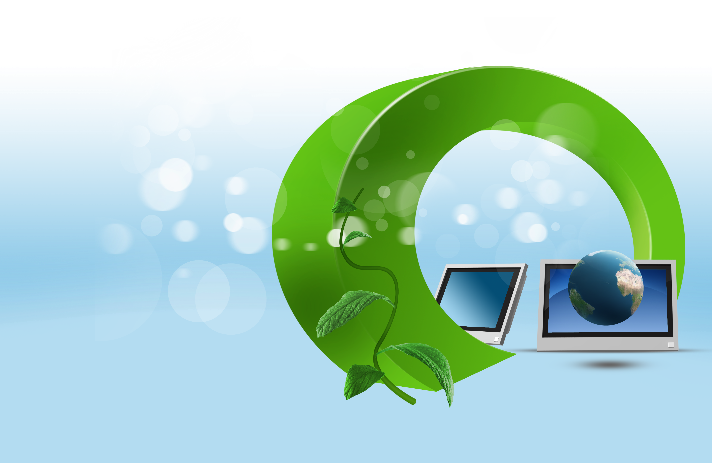 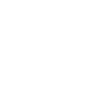 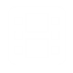 单击添加主标题
单击添加主标题
此处添加详细文本描述，建议与标题相关并符合整体语言风格，语言描述尽量简洁生动。
此处添加详细文本描述，建议与标题相关并符合整体语言风格，语言描述尽量简洁生动。
在此添加标题
在此添加标题
在此添加标题
此处添加详细文本描述，建议与标题相关并符合整体语言风格，语言描述尽量简洁生动。
此处添加详细文本描述，建议与标题相关并符合整体语言风格，语言描述尽量简洁生动。
此处添加详细文本描述，建议与标题相关并符合整体语言风格，语言描述尽量简洁生动。
年度工作概述
添加标题
添加标题
添加标题
添加标题
重点介绍你成绩最好的一季度
您的内容打在这里，或者通过复制您的文本后，在此框中选择粘贴，并选择只保留文字，在此录入上述图表的综合描述说明。
您的内容打在这里，或者通过复制您的文本后，在此框中选择粘贴，并选择只保留文字，在此录入上述图表的综合描述说明
您的内容打在这里，或者通过复制您的文本后，在此框中选择粘贴，并选择只保留文字，在此录入上述图表的综合描述说明。
您的内容打在这里，或者通过复制您的文本后，在此框中选择粘贴，并选择只保留文字，在此录入上述图表的综合描述说明
您的内容打在这里，或者通过复制您的文本后，在此框中选择粘贴，并选择只保留文字，在此录入上述图表的综合描述说明
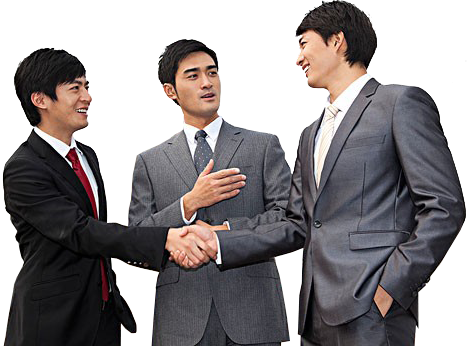 第四季度
第一季度
第二季度
第三
季度
年度工作概述
企
服
企
业精神 Enterprise spirit
厚德载物 慎思善行 追求卓越
高瞻远瞩
务宗旨 Service tenet
制胜未来
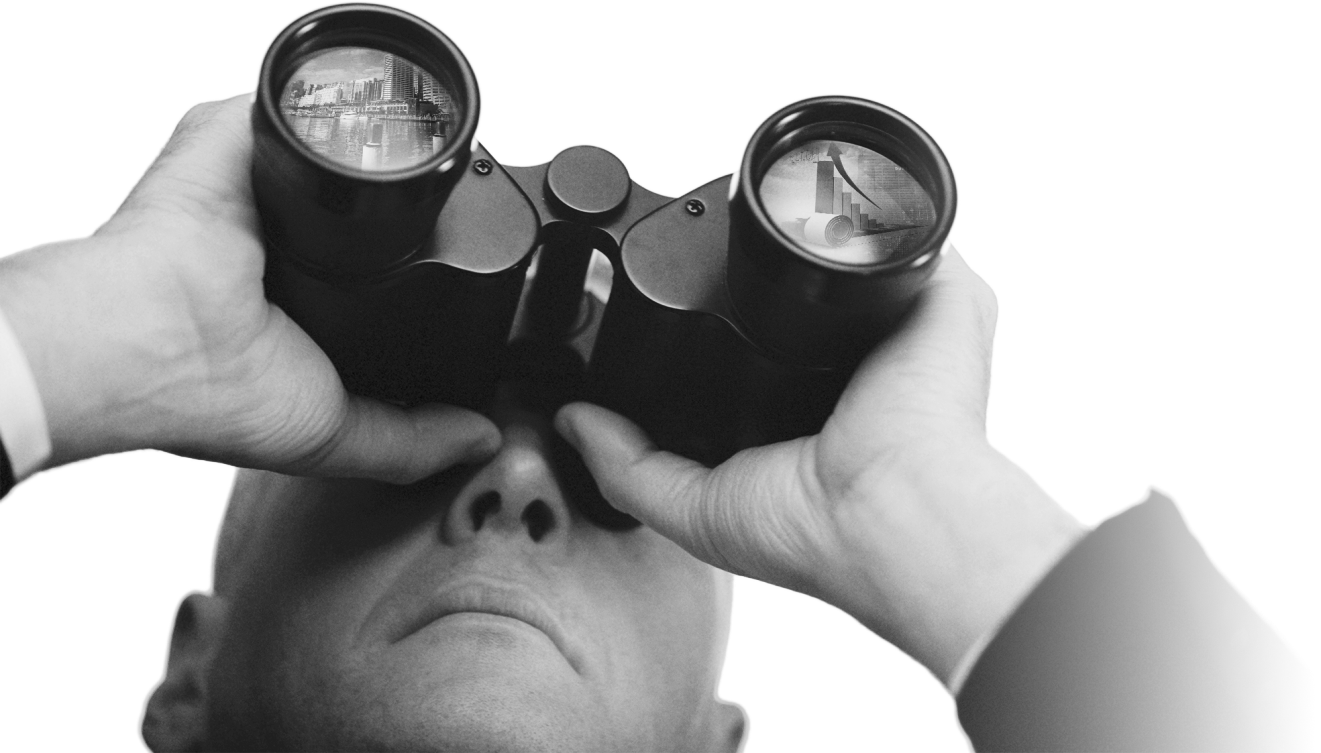 珍惜所托 一如亲送
业口号 Enterprise slogan
为社会做贡献 为企业创效益 为员工谋福利
年度工作概述
在此录入本图表的综合描述说明，在此录入本图表的综合描述说明，在此录入本图表的综合描述说明。在此录入本图表的综合描述说明，在此录入本图表的综合描述说明，在此录入上述图表的综合描述说明，在此录入上述图表的综合描述说明，在此录入上述图表的综合描述说明。 亮亮图文旗舰店https://liangliangtuwen.tmall.com
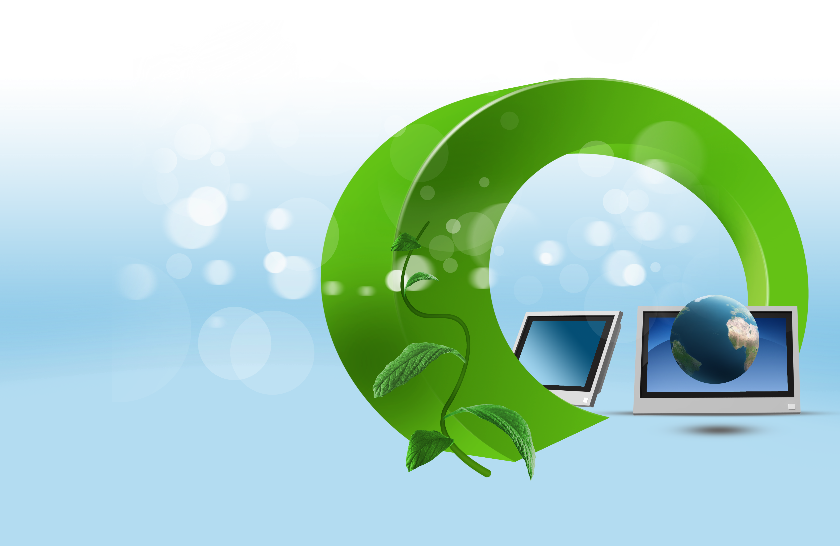 在此添加标题
在此录入上述图表的描述说明，在此录入上述图表的描述说明，在此录入上述图表的描述说明。
在此添加标题
在此录入上述图表的描述说明，在此录入上述图表的描述说明，在此录入上述图表的描述说明。
年度工作概述
9
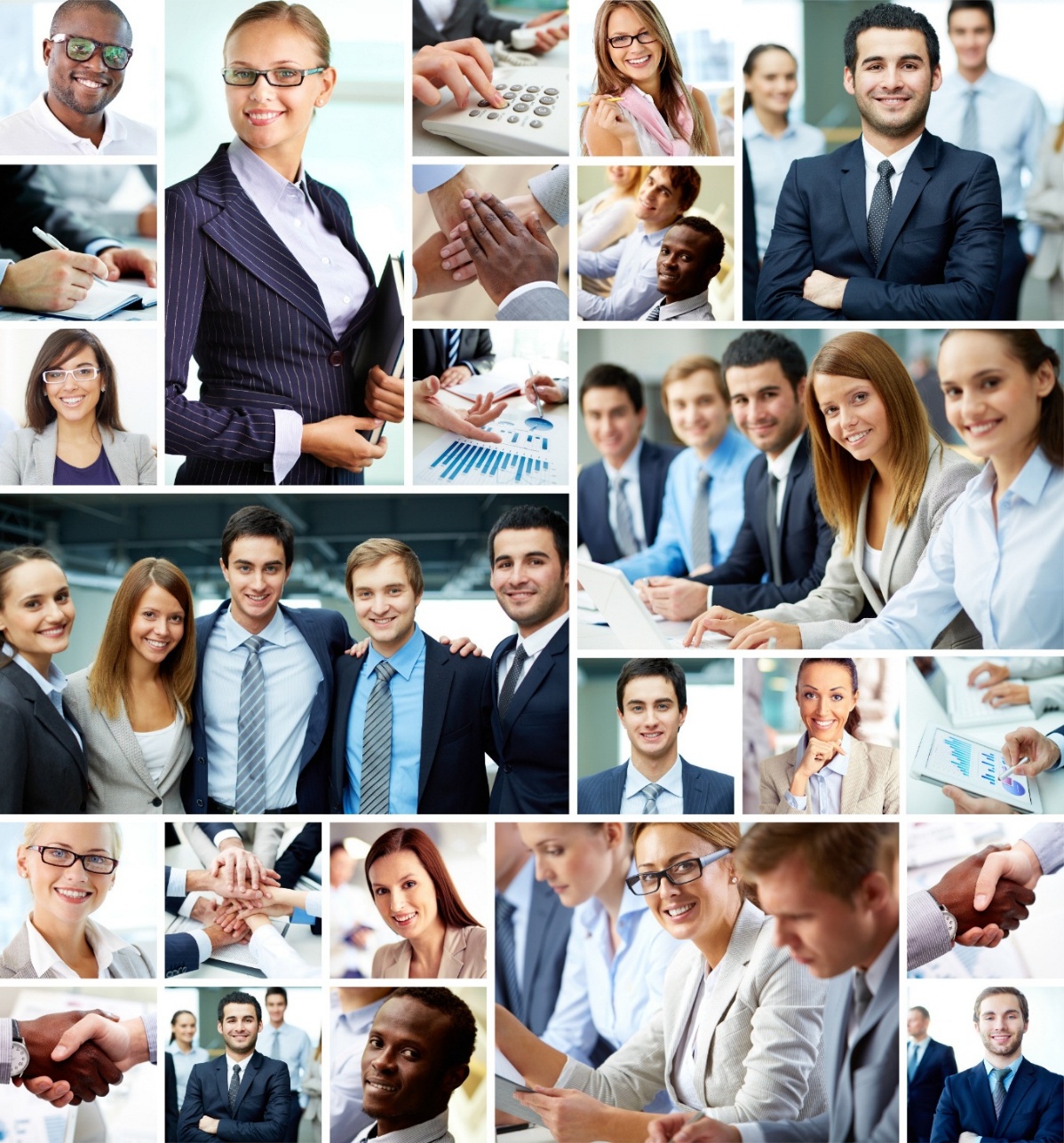 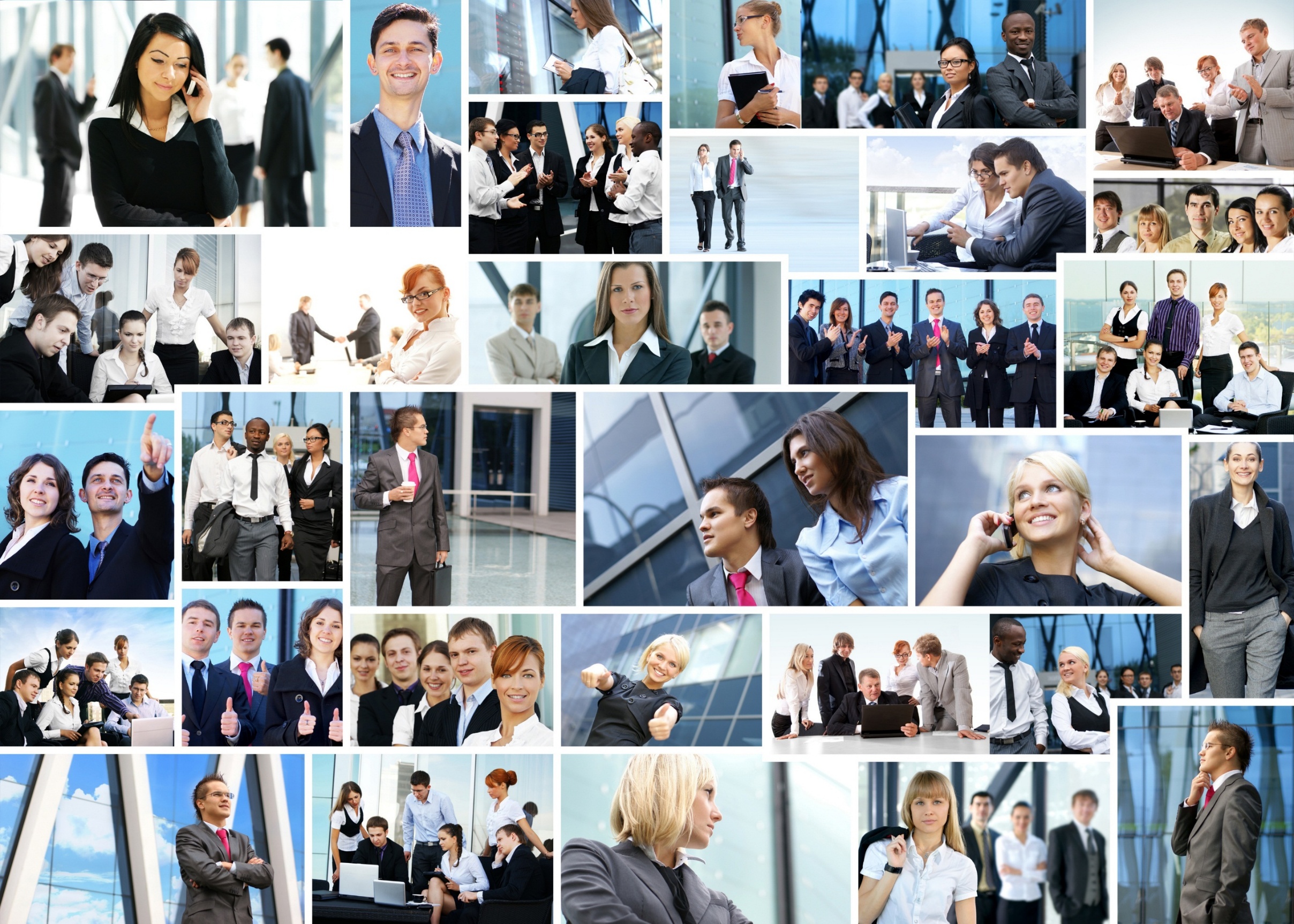 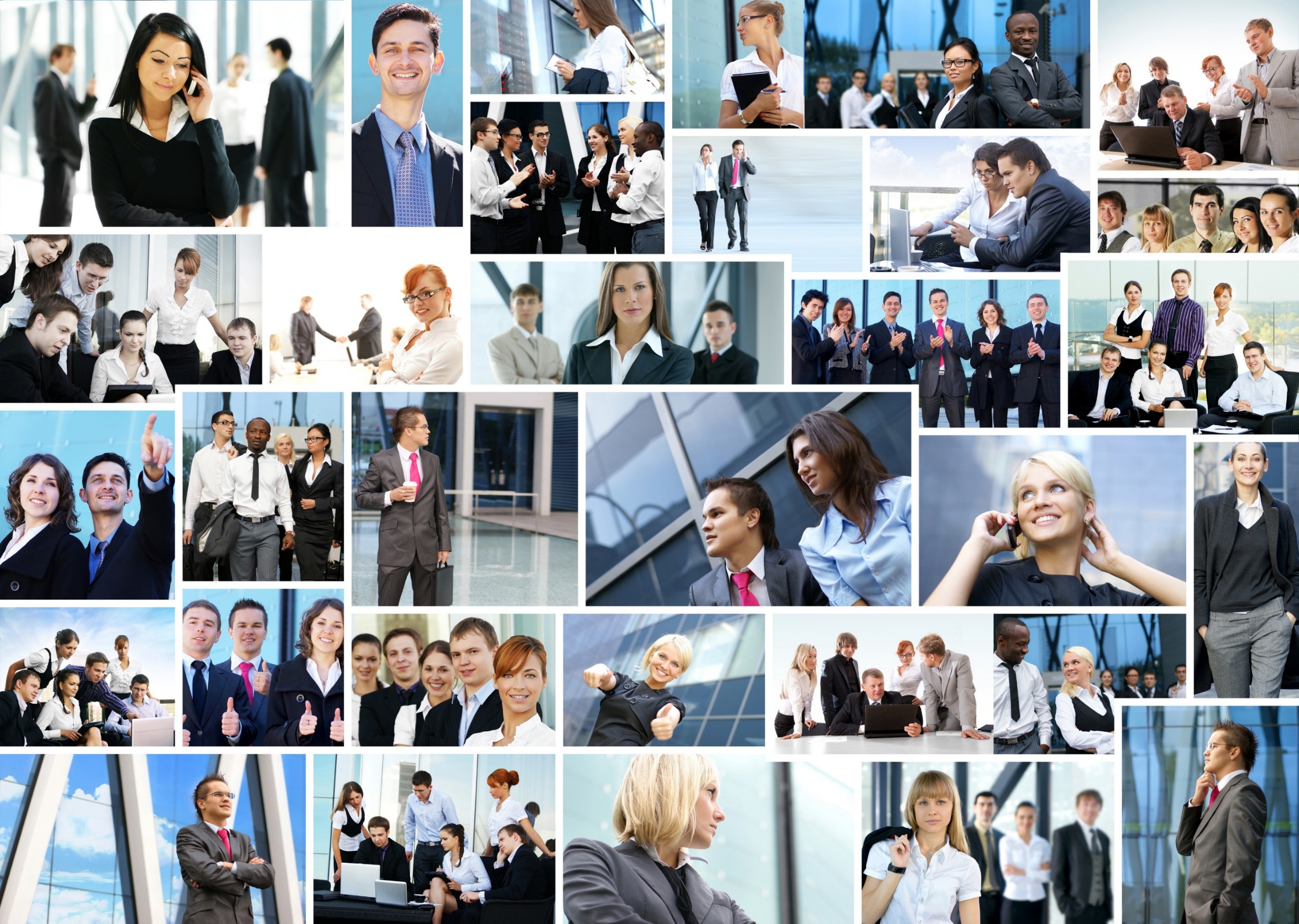 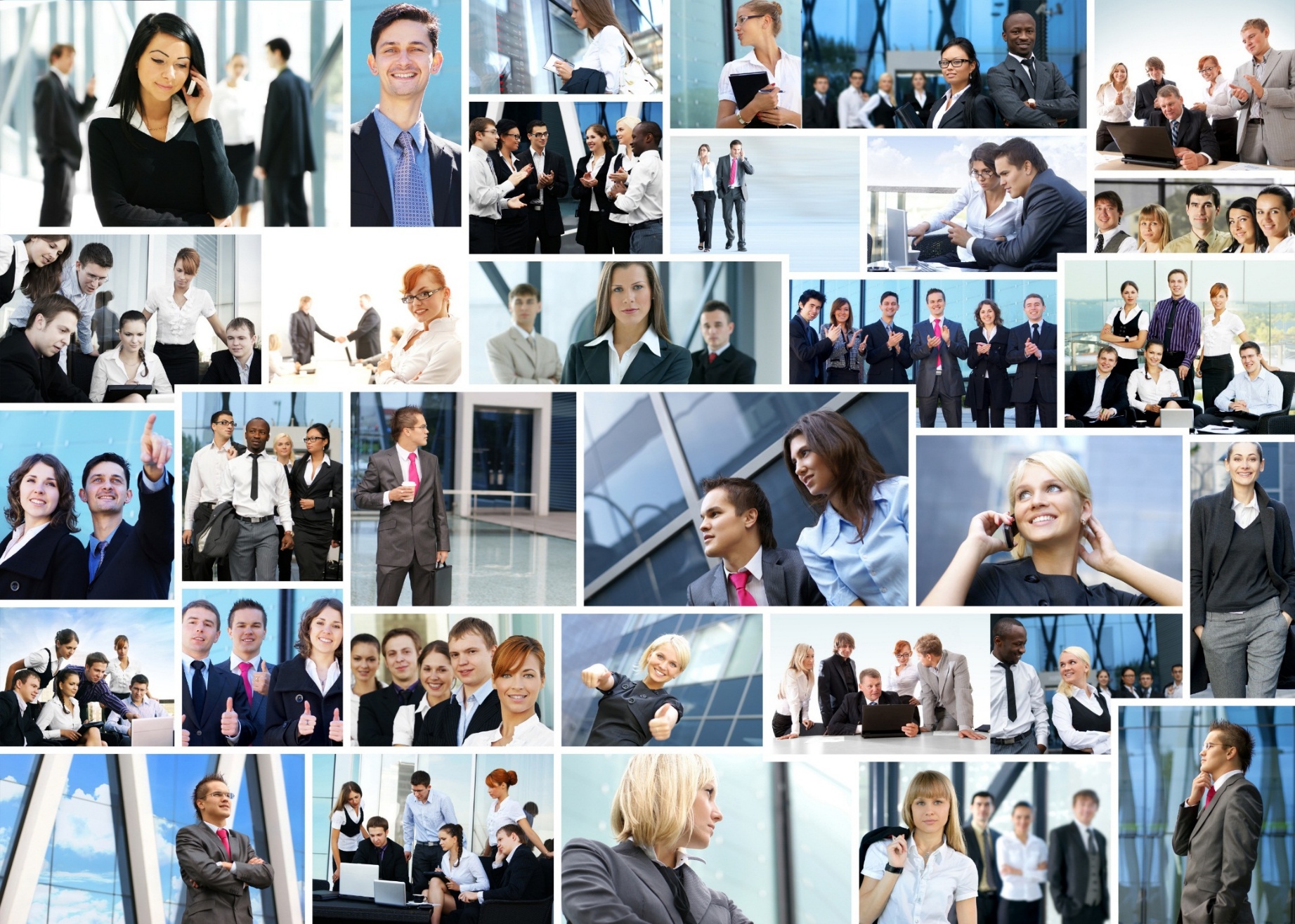 点击添加文字说明详情介绍点击添加文字说明详情介绍点击添加文字文字说明详情介绍
点击添加文字说明详情介绍点击添加文字说明详情介绍点击添加文字文字说明详情介绍
点击添加文字说明详情介绍点击添加文字说明详情介绍点击添加文字文字说明详情介绍
点击添加文字说明详情介绍点击添加文字说明详情介绍点击添加文字文字说明详情介绍
输入待用名
输入待用名
输入待用名
输入待用名
年度工作概述
10
01
02
03
OPTION
OPTION
OPTION
在此添加标题
在此添加标题
在此添加标题
点击添加文字说明或复制文本黏贴自此内容要言简意赅
点击添加文字说明或复制文本黏贴自此内容要言简意赅
点击添加文字说明或复制文本黏贴自此内容要言简意赅
年度工作概述
11
在此添加标题
在此添加标题
单击添加详细文字说明，或复制文本黏贴自此右键只保留文字单击添加详细文字说明，或复制文本黏贴自此右键只保留文字
单击添加详细文字说明，或复制文本黏贴自此右键只保留文字单击添加详细文字说明，或复制文本黏贴自此右键只保留文字
03
02
01
04
ITEM
ITEM
ITEM
ITEM
在此添加标题
在此添加标题
单击添加详细文字说明，或复制文本黏贴自此右键只保留文字单击添加详细文字说明，或复制文本黏贴自此右键只保留文字
单击添加详细文字说明，或复制文本黏贴自此右键只保留文字单击添加详细文字说明，或复制文本黏贴自此右键只保留文字
PART  02
工作完成情况
The success of the experience
工作完成情况
13
80%
60%
75%
输入标题
点击输入具体内容，根据个人需求更改格式，动画不变. 点击输入具体内容
输入标题
点击输入具体内容，根据个人需求更改格式，动画不变. 点击输入具体内容
输入标题
点击输入具体内容，根据个人需求更改格式，动画不变. 点击输入具体内容
点击输入标题内容
100%
90%
90%
80%
70%
项目一
名称
项目二
名称
项目三
名称
项目四
名称
项目五
名称
点击添加文字说明详情介绍点击添加文字说明详情介绍点击亮亮图文旗舰店https://liangliangtuwen.tmall.com添加文字说明详情介绍点击添加文字说明详情介绍点击添加文字说明详情介绍点击添加文字说明详情介绍点击添加文字说明详情介绍点击添加文字说明详情介绍
点击输入标题内容
此处添加详细文本描述，建议与标题相关并符合整体语言风格，语言描述尽量简洁生动。此处添加详细文本描述，建议与标题相关并符合整体语言风格，语言描述尽量简洁生动。
第四季度
第三季度
第二季度
第一季度
点击输入标题内容
在此添加标题
单击添加详细文字说明，或复制文本黏贴自此右键只保留文字
在此添加标题
单击添加详细文字说明，或复制文本黏贴自此右键只保留文字
在此添加标题
单击添加详细文字说明，或复制文本黏贴自此右键只保留文字
在此添加标题
在此添加标题
单击添加详细文字说明，或复制文本黏贴自此右键只保留文字亮亮图文旗舰店https://liangliangtuwen.tmall.com
单击添加详细文字说明，或复制文本黏贴自此右键只保留文字
点击输入标题内容
20%
01
点击添加相关标题文字，点击添加相关标题文字，点击添加相关标题文字，点击添加相关标题文字。
25%
02
填加标题
03
75%
点击添加相关标题文字，点击添加相关标题文字，点击添加相关标题文字，点击添加相关标题文字。
点击添加相关标题文字，点击添加相关标题文字，点击添加相关标题文字，点击添加相关标题文字。
点击输入标题内容
填加标题
填加标题
点击添加相关标题文字，点击添加相关标题文字，点击添加相关标题文字，点击添加相关标题文字。
点击添加相关标题文字，点击添加相关标题文字，点击添加相关标题文字，点击添加相关标题文字。
填加标题
填加标题
点击添加相关标题文字，点击添加相关标题文字，点击添加相关标题文字，点击添加相关标题文字。
点击添加相关标题文字，点击添加相关标题文字，点击添加相关标题文字，点击添加相关标题文字。
点击输入标题内容
19
填加标题
填加标题
点击添加相关标题文字，点击添加相关标题文字，点击添加相关标题文字，点击添加相关标题文字
点击添加相关标题文字，点击添加相关标题文字，点击添加相关标题文字，点击添加相关标题文字
填加标题
填加标题
点击添加相关标题文字，点击添加相关标题文字，点击添加相关标题文字，点击添加相关标题文字
点击添加相关标题文字，点击添加相关标题文字，点击添加相关标题文字，点击添加相关标题文字
点击输入标题内容
20
A
在此添加标题
在此添加标题
您的内容打在这里或者通过复制您的文本后，在此框中选择粘贴，并选择只保留文字。
您的内容打在这里或者通过复制您的文本后，在此框中选择粘贴，并选择只保留文字。
B
在此添加标题
C
您的内容打在这里或者通过复制您的文本后，在此框中选择粘贴，并选择只保留文字。
您的内容打在这里或者通过复制您的文本后，在此框中选择粘贴，并选择只保留文字。
在此添加标题
D
PART  03
成功项目展示
The success of the experience
成功项目展示
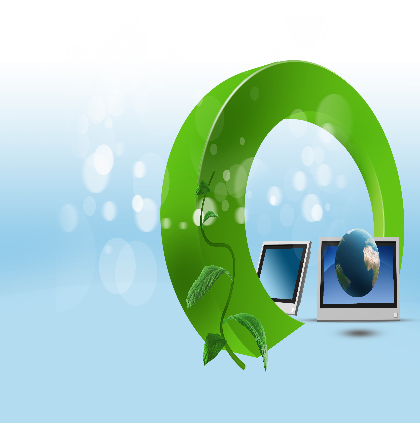 添加标题
添加关键文本
在此录入本图表的综合描述说明，在此录入本图表的综合描述说明，在此录入本图表的综合描述说明。在此录入本图表的综合描述说明，在此录入本图表的综合描述说明，在此录入上述图表的综合描述说明，在此录入上述图表的综合描述说明，在此录入上述图表的综合描述说明。
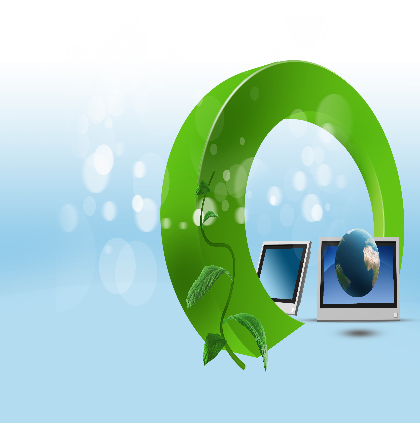 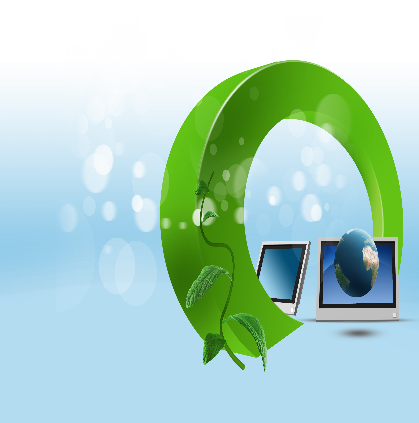 添加标题
添加标题
成功项目展示
添加重点项目名称
添加重点项目名称
在此录入本图表的综合描述说明，在此录入本图表的综合描述说明，在此录入本图表的综合描述说明。在此录入本图表的综合描述说明，在此录入本图表的综合描述说明，在此录入上述图表的综合描述说明，在此录入上述图表的综合描述说明，在此录入上述图表的综合描述说明。
添加重点项目名称
成功项目展示
您的内容打在这里，或者通过复制您的文本后，在此框中选择粘贴，并选择只保留文字，在此录入上述图表的综合描述说明。
您的内容打在这里，或者通过复制您的文本后，在此框中选择粘贴，并选择只保留文字，在此录入上述图表的综合描述说明。
在此添加标题
在此添加标题
在此添加标题
在此添加标题
weakness
opportunity
strength
threat
右键点击图片选择设置图片格式可直接替换图片，在此录入上述图表的描述说明。
右键点击图片选择设置图片格式可直接替换图片，在此录入上述图表的描述说明。
右键点击图片选择设置图片格式可直接替换图片，在此录入上述图表的描述说明。
右键点击图片选择设置图片格式可直接替换图片，在此录入上述图表的描述说明。
您的内容打在这里，或者通过复制您的文本后，在此框中选择粘贴，并选择只保留文字，在此录入上述图表的综合描述说明。 亮亮图文旗舰店https://liangliangtuwen.tmall.com
您的内容打在这里，或者通过复制您的文本后，在此框中选择粘贴，并选择只保留文字，在此录入上述图表的综合描述说明。
T
W
S
O
成功项目展示
在此录入上述图表的综合分析说明，在此录入上述图表的综合分析说明，在此录入上述图表的综合分析说明。
01
02
03
阐述成功项目经验
阐述成功项目经验
阐述成功项目经验
在此录入上述图表的综合分析说明，在此录入上述图表的综合分析说明，在此录入上述图表的综合分析说明。
在此录入上述图表的综合分析说明，在此录入上述图表的综合分析说明，在此录入上述图表的综合分析说明。
成功项目展示
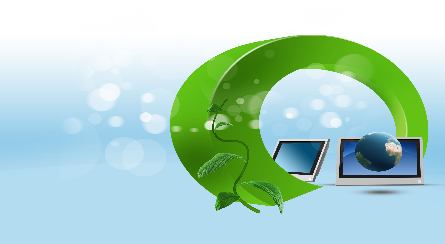 右键点击图片选择设置图片格式可直接替换图片，在此录入上述图表的描述说明。您可以点击文字框输入您的描述说明，或者通过复制粘贴 。
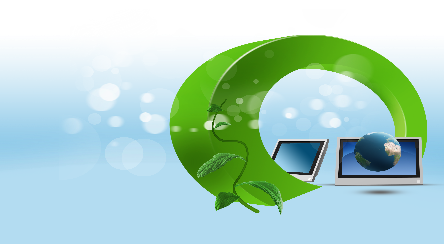 右键点击图片选择设置图片格式可直接替换图片，在此录入上述图表的描述说明。您可以点击文字框输入您的描述说明，或者通过复制粘贴 。
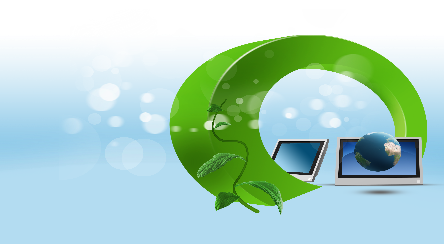 右键点击图片选择设置图片格式可直接替换图片，在此录入上述图表的描述说明。您可以点击文字框输入您的描述说明，或者通过复制粘贴 。
成功项目展示
阐述本行业的现状
在此录入上述图表的综合描述说明，在此录入上述图表的综合描述说明，在此录入上述图表的综合描述说明，在此录入上述图表的综合描述说明，在此录入上述图表的综合描述说明
在此录入本图表的综合描述说明，在此录入本图表的综合描述说明，在此录入本图表的综合描述说明。在此录入本图表的综合描述说明，在此录入本图表的综合描述说明，在此录入上述图表的综合描述说明，在此录入上述图表的综合描述说明，在此录入上述图表的综合描述说明。
成功项目展示
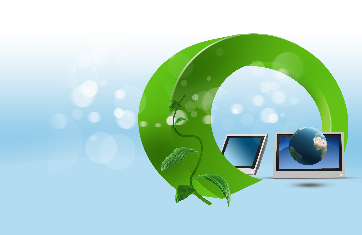 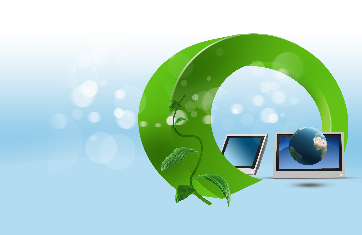 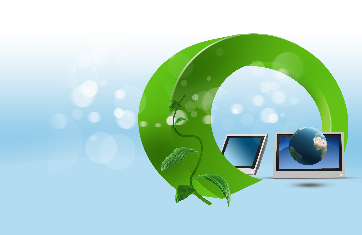 这里输入简单的文字概述这里输入简单文字概述简单的文字概述这里输入简单的文字概述这里输入简单
输入相关标题
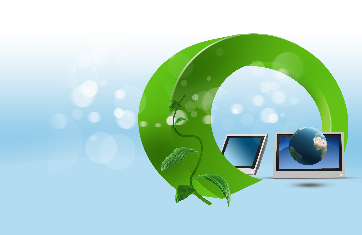 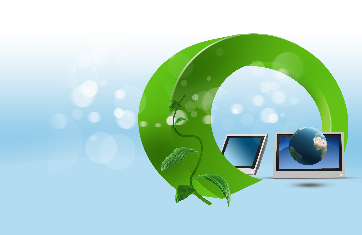 这里输入简单的文字概述这里输入简单文字概述简单的文字概述这里输入简单的文字概述这里输入简单
输入相关标题
效果案例
PART  04
不足之处改进
Deficiencies
不足之处改进
添加
文本
添加
文本
右键点击图片选择设置图片格式可直接替换图片，在此录入上述图表的描述说明。您可以点击文字框输入您的描述说明，或者通过复制粘贴 。
添加关键词
添加关键词
添加
文本
右键点击图片选择设置图片格式可直接替换图片，在此录入上述图表的描述说明。您可以点击文字框输入您的描述说明，或者通过复制粘贴。
添加标题
添加
文本
添加
文本
不足之处改进
问题名称
问题名称
问题名称
问题名称
右键点击图片选择设置图片格式可直接替换图片，在此录入上述图表的描述说明。您可以点击文字框输入您的描述说明，或者通过复制粘贴 。
右键点击图片选择设置图片格式可直接替换图片，在此录入上述图表的描述说明。您可以点击文字框输入您的描述说明，或者通过复制粘贴 。
右键点击图片选择设置图片格式可直接替换图片，在此录入上述图表的描述说明。您可以点击文字框输入您的描述说明，或者通过复制粘贴 。
右键点击图片选择设置图片格式可直接替换图片，在此录入上述图表的描述说明。您可以点击文字框输入您的描述说明，或者通过复制粘贴 。
不足之处改进
成功经验
成功经验
成功经验
详写内容……

点击输入本栏的具体文字，简明扼要的说明分项内容，此为概念图解，请根据您的具体内容酌情修改
详写内容……

点击输入本栏的具体文字，简明扼要的说明分项内容，此为概念图解，请根据您的具体内容酌情修改
详写内容……

点击输入本栏的具体文字，简明扼要的说明分项内容，此为概念图解，请根据您的具体内容酌情修改亮亮图文旗舰店https://liangliangtuwen.tmall.com
不足之处改进
主要
问题
A
您的内容打在这里，或者通过复制您的文本后，在此框中选择粘贴，并选择只保留文字，在此录入上述图表的综合描述说明。
B
您的内容打在这里，或者通过复制您的文本后，在此框中选择粘贴，并选择只保留文字，在此录入上述图表的综合描述说明。
C
您的内容打在这里，或者通过复制您的文本后，在此框中选择粘贴，并选择只保留文字，在此录入上述图表的综合描述说明。
不足之处改进
单击添加标题
在此处添加详细描述文本，尽量与标题文本
语言风格相符合，语言描述尽
量简洁生动，尽可能概括出段落内容
单击添加标题
在此处添加详细描述文本，尽量与标题文本
语言风格相符合，语言描述尽
量简洁生动，尽可能概括出段落内容。
单击添加标题
在此处添加详细描述文本，尽量与标题文本
语言风格相符合，语言描述尽
量简洁生动，尽可能概括出段落内容
单击添加标题
在此处添加详细描述文本，尽量与标题文本
语言风格相符合，语言描述尽
量简洁生动，尽可能概括出段落内容。
不足之处改进
详写内容……点击输入本栏的具体文字，简明扼要的说明分项内容，此为概念图解，请根据您的具体内容酌情修改
不足
之一
不足
之二
详写内容……点击输入本栏的具体文字，简明扼要的说明分项内容，此为概念图解，请根据您的具体内容酌情修改
不足
之三
详写内容……点击输入本栏的具体文字，简明扼要的说明分项内容，此为概念图解，请根据您的具体内容酌情修改
PART  05
新年工作计划
The success of the experience
新年工作计划
01
02
03
04
在此录入上述图表的描述说明，在此录入上述图表的描述说明，在此录入上述图表的描述说明。
在此录入上述图表的描述说明，在此录入上述图表的描述说明，在此录入上述图表的描述说明。
在此录入上述图表的描述说明，在此录入上述图表的描述说明，在此录入上述图表的描述说明。
在此录入上述图表的描述说明，在此录入上述图表的描述说明，在此录入上述图表的描述说明。
添加关键词
添加关键词
添加关键词
添加关键词
在此录入本图表的综合描述说明，在此录入本图表的综合描述说明，在此录入本图表的综合描述说明。在此录入本图表的综合描述说明，在此录入本图表的综合描述说明，在此录入上述图表的综合描述说明，在此录入上述图表的综合描述说明，在此录入上述图表的综合描述说明。
新年工作计划
请在这里输入您的文字；请在这里输入您的文字；请在这里输入您的文字；请在这里输入您的文字。
请在这里输入您的文字；请在这里输入您的文字；请在这里输入您的文字；请在这里输入您的文字。
请在这里输入您的文字；请在这里输入您的文字；请在这里输入您的文字；请在这里输入您的文字。
请在这里输入您的文字；请在这里输入您的文字；请在这里输入您的文字；请在这里输入您的文字。
方案04
方案03
方案02
方案01
新年工作计划
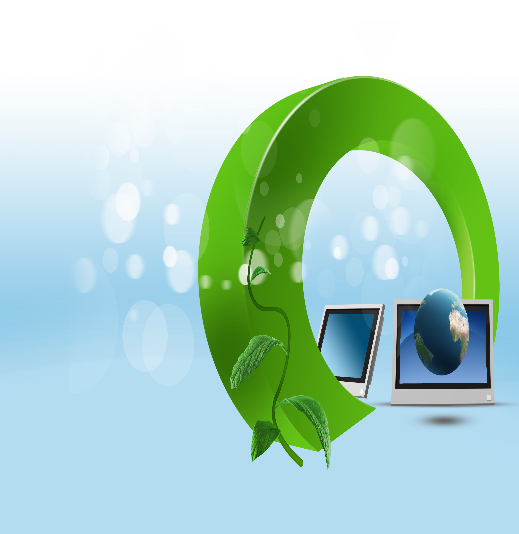 在此录入本图表的综合描述说明，在此录入本图表的综合描述说明，在此录入本图表的综合描述说明。在此录入本图表的综合描述说明，在此录入本图表的综合描述说明，在此录入上述图表的综合描述说明，在此录入上述图表的综合描述说明，在此录入上述图表的综合描述说明。
第一步工作计划
第四步工作计划
第二步工作计划
第三步工作计划
点击输入标题内容
添加标题
添加标题
此处添加详细文本描述，建议与标题相关并符合整体语言风格，语言描述尽量简洁生动。
此处添加详细文本描述，建议与标题相关并符合整体语言风格，语言描述尽量简洁生动。
添加标题
添加标题
此处添加详细文本描述，建议与标题相关并符合整体语言风格，语言描述尽量简洁生动。
此处添加详细文本描述，建议与标题相关并符合整体语言风格，语言描述尽量简洁生动。
点击输入标题内容
在此添加标题
在此添加标题
在此添加标题
典藏馆中国最大的原创PPT素材站有中国最强的PPT制作团队
典藏馆中国最大的原创PPT素材站有中国最强的PPT制作团队
典藏馆中国最大的原创PPT素材站有中国最强的PPT制作团队
此处添加详细文本描述，建议与标题相关并符合整体语言风格，语言描述尽量简洁生动。尽量将每页幻灯片的字数控制在 200字以内。
01
02
03
点击输入标题内容
填加标题
点击添加相关标题文字，点击添加相关标题文字，点击添加相关标题文字，点击添加相关标题文字。
填加标题
点击添加相关标题文字，点击添加相关标题文字，点击添加相关标题文字，点击添加相关标题文字。
2017
2013
2014
2015
2016
填加标题
点击添加相关标题文字，点击添加相关标题文字，点击添加相关标题文字，点击添加相关标题文字。
填加标题
点击添加相关标题文字，点击添加相关标题文字，点击添加相关标题文字，点击添加相关标题文字。
谢
观
看
谢
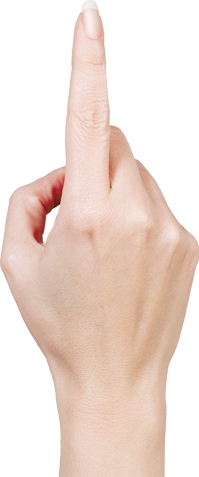 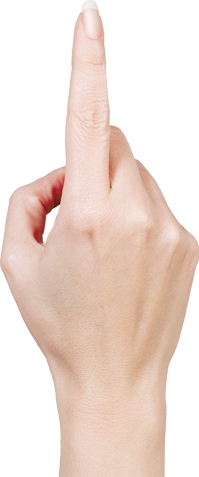 适用于工作报告/季度/计划/总结/等演示
亮亮图文旗舰店
Year-end summary plan reporting on activities report
summary plan reporting on activities